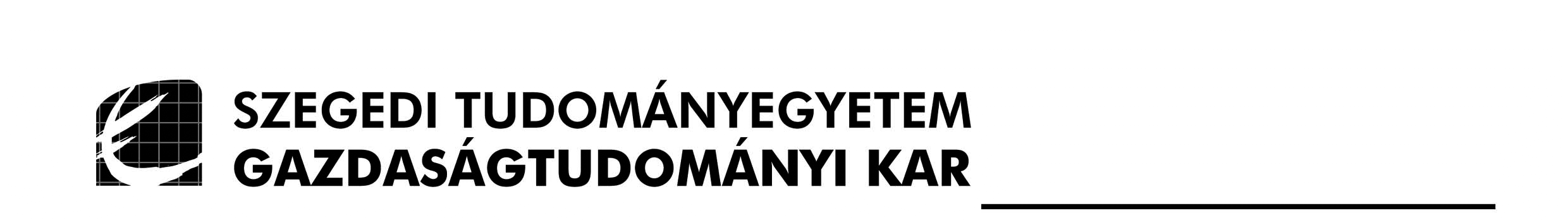 Pénzügyi Számvitel2. lecke1. feladatsor megoldás
Számvitel Szakcsoport
Kontírozni fogunk!Példa - anyagbeszerzés
21. Anyagok
454. Szállítók
1.      1.000
1.      1.250
466. Előzetes áfa
Igen! Tudjuk, hogy 27 % az áfa kulcs, de ez csak technikai kérdés!
250
helyett
21. – 454.           1.000
		466. – 454.            250
			vagy
		21. – 454.           1.000  - 1.250
		466.                      250
			vagy
	    21./466. – 454.    1.000/250 – 1.250
2
A SZÁMLAKERET horizontálisTAGOLÁSA
Nem mérlegképes
vagyonrészek nyíl-
vántartása
A számviteli transzformáció tárgyát képező vagyon elszámolása
3
PÉLDA A SZÁMLAKERET vertikális TAGOLÁSÁRA
1			Befektetett eszközök (számlaosztály)
12		Ingatlanok (számlacsoport)
123		Épületek (főkönyvi számla)
1231		Igazgatási épületek (alszámla)
12311	Központi irodaház (részletező számla)
4
Beszerzési jogcímek(B társaság)
a) Vásárlás
b) Apportként átvett
c) Térítés nélkül átvett
d) Követelés ellenében átvett
e) Megszűnt részesedés ellenében átvett
f) Többlet
5
ESZKÖZÖK KIVEZETÉSECsökkenési jogcímek (A társaság)
1. Kiáramlás a külső környezetbe
a) Értékesítés
b) Apportként átadás
c) Térítés nélküli átadás
d) Kötelezettség ellenében átadás
2. Gazdálkodón belül
a) Felhasználás
b) Selejtezés, káresemény, hiány
6
1. példa
„A” Kft. – áru vásárlása

26 – 454	6.000
466 – 454 	1.500

Szállító kifizetése
454 – 384	3.750
7
1. Példaa) értékesítés
„A” Kft
814 – 26		6.000
31 – 91		10.000
31 – 467		2.500

„B” Bt (feltételezzük, hogy árunak minősül az átvett készlet)
26 – 454		10.000
466 – 454	2.500
8
1. Példa b) apport
Átadás apportként
Az átadó az átadott eszköz ellenében részesedéshez jut, amelynek bekerülési értéke az eszköz társasági szerződésben elismert értéke lesz
A részesedést a cégbírósági bejegyzés napjával lehet kimutatni, addig (egyéb) követelésként mutatjuk ki
Az átadott eszköz könyv szerinti értéke (KSZÉ) és a társasági szerződésben rögzített érték (TSZÉ) eltér
Eredményhatás lesz: amit NETTÓ módon az egyéb  vagy a pénzügyi eredményben kell kimutatni
Ha társasági szerződés szerinti > érték könyv szerinti érték (EB/PB), 
Ha társasági szerződés szerinti <érték könyv szerinti érték (ER/PR),
9
Technikai számla alkalmazása az apport elszámolásánál (nem értékpapír, nem részesedés)
Eszközök               [375. Apport elsz. számla]              Egyéb köv.      
                                         KSZÉ                                 TSZÉ
Egyéb bevételek
Egyéb ráfordítások
vagy
TSZÉ>KSZÉ
TSZÉ<KSZÉ
10
ÁTADÁS APPORTKÉNT(nem értékpapír, nem részesedés)
EREDMÉNYKIMUTATÁS




Egyéb bevétel


Egyéb ráfordítás
MÉRLEG
Részesedés
Cégbírósági bejegyzéskor
Egyéb követelés
Nettósítás!
Eszköz átadáskor
ESZKÖZ
T. 86. – K. 1-3.
T. 368. – K. 96. 
T. 96. – K. 86. (nettósítás a kisebb összeg átvezetésével)
 T. 17. – K. 368. (bejegyzéskor)
Eszköz átadásakor
11
1. Példab) apport
„A” Kft.
[375] – 26	6.000
368 – [375]	6.500
[375] – 96	500

Bejegyzéskor részesedés keletkezik: 
17 – 368	6.500
12
Apportként átvétel
Kezdő érték: társasági szerződésben meghatározott érték, amely nem haladhatja meg az aktuális piaci értéket
Kapcsolódó események időben eltérnek
a) Tulajdonos átadja az eszközt
b) Cégbíróság bejegyzi a jegyzett tőkeváltozást
Időbeli eltérés kezelése
Átvett eszköz: tulajdonossal szembeni kötelezettség
Cégbejegyzés: tulajdonossal szembeni követelés és jegyzett tőke
Bejegyzésig elszámolt teljesítések rendezése (beszámítása)
T. 1-3. – K. 479. (apport átvétele)
T. 33. – 411. (jegyzett tőke bejegyzése)
T. 479. – K. 33. (teljesítések beszámítása)
13
APPORTKÉNT ÁTVETT ESZKÖZ
Tulajdonossal szembeni
Követelés!
MÉRLEG
JEGYZETT, DE 
BE NEM FIZETETT TŐKE
JEGYZETT TŐKE (100)
2
3
ESZKÖZ  (100)
Egyéb rövidlejáratú köt. (100)
1
T. 1-3. – K. 479. (1. apport átvétele)
T. 33. – 411. (2. jegyzett tőke bejegyzése)
T. 479. – K. 33. (3. teljesítések beszámítása)
A téma részletes, további kifejtését lásd a Saját tőke témakörnél!
14
1. Példab) apport
„C” Kft. (feltételezzük, hogy árunak minősül az átvett készlet)

26 – 479	6.500 (ha a cégbíróság még nem jegyezte be)
15
Vigyázzunk az apportkénti átadás és átvétel értelmezésére!
Átadás: van bevétel és ráfordítás (a tulajdonosnál!)
egyfajta „értékesítés” (eredményhatása van)
Átvétel: beszerzés!
Tehát olyat nem mondunk, hogy apportkénti átadás egyéb ráfordítás, az átvétel egyéb bevétel!!!
16
1. Példac) Térítés nélküli átadás
Térítés nélküli átadás
Végleges, ellenszolgáltatás nélkül (egyéb ráfordítás)
Térítés nélküli átvétel
Végleges jelleggel, ellenszolgáltatás nélkül kapott eszköz, szolgáltatás
Kezdő érték: az átvételkor ismert piaci érték
Elszámolása
Általános szabály: Eredményágon (egyéb bevétel, amelyhez halasztott bevétel elszámolása kapcsolódik)
Kivételes szabály: Tőkeágon (csak jogszabályi előírás alapján, a saját tőkével szemben)
17
ÁFA ELSZÁMOLÁS TÉRÍTÉS NÉLKÜLI ÁTADÁS ESETÉBEN
Az áfa-t ellenérték nélküli ügyletek esetében is meg kell fizetni
Az áfa alapja az eszköz átadáskor érvényes piaci értéke (a könyv szerinti értéktől függetlenül)
Az így megállapított adót az átadó
átterheli (kiszámlázza): átvevővel szemben (egyéb) követelése keletkezik és fizetendő áfa-ként is elszámolja
nem terheli át: az átadó az eredménye terhére (egyéb ráfordításként) számolja el a fizetendő áfa-t is
18
ÁFA ELSZÁMOLÁS TÉRÍTÉS NÉLKÜLI ÁTVÉTEL ESETÉBEN
Ha az átadó az áfa-t
nem terheli át: átvevőnél nincs könyvelési teendő
átterheli (kiszámlázza): átvevő megfizeti az átadónak, amely  
Vagy levonható
T. Előzetes áfa – K. Egyéb rövidlejáratú köt.
Vagy le nem vonható (a térítés nélkül átvett eszköz bekerülési értékét növeli)
19
1. Példac) Térítés nélküli
Ha az áfát átterheli…
„A” társaság az átadó:   	
   86 – 26              6.000
  368 – 467            1.475 piaci érték alapján!
„D” társaság az átvevő:
26 – 96	       	      5.900
96 – 48                 5.900 halasztott bevétel képzése
466 – 479              1.475 piaci érték alapján!
20
1. Példac) Térítés nélküli
Ha az áfát nem terheli át…
„A” társaság az átadó:   	
   86 – 26              6.000
   86 – 467            1.475 piaci érték alapján!
„D” társaság az átvevő:
26 – 96	             5.900
96 – 48                 5.900 halasztott bevétel képzése
21
1. Példad) selejtezés
86 – 26			6.000
22
Szegedi Tudományegyetem
GazdaságtUDOMÁNYI KAR
Közgazdász  KÉPZÉS
Távoktatási TAGOZAT
LECKESOROZAT
Copyright ©  SZTE GTK 2017/2018

A LECKE tartalma, illetve alkotó elemeI előzetes, írásbeli engedély MELLETT használhatók fel.
Jelen tananyag a Szegedi Tudományegyetemen készültaz Európai Unió támogatásával. Projekt azonosító: EFOP-3.4.3-16-2016-00014